Тема урока: «Уравнения, приводимые к квадратным»
Цель нашего урока:
	Научиться решать уравнения, приводимые к квадратным, путём введения новой переменной.
2
(
(
+
Х2+1
–
=
Х2+1
12
0
(
(
=
t
Х2+1
2
+
t
t
–
=
0
12
2
(
(
-
5Х-1
–
=
5Х-1
2
0
(
(
=
t
5Х-1
2
-
t
t
–
=
0
2
-
5
+
=
Х
4
0
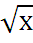 2
(
+
-
=
5
4
0
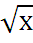 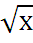 (
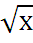 =
t
2
t
-
t
+
=
5
4
0
2
2
2
(
-
Х+Х+1
=
3Х -3 -3Х
0
(
2
2
(
–
(
Х+Х+1
=
Х +Х +1
(
0
3
(
2
Х+Х+1
=
t
2
t
-
t
3
=
0
=
0
Х2
+
18
Х4   11
–
2
(
Х2
11
Х2
18
0
–
+
=
(
t
Х2
=
2
t
–
t
+
=
0
11
18
(
+
(
–
4
3
10
0
=
+
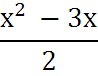 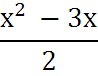 (
(
t
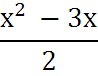 =
(
(
–
+
t
3
t
4
+
10
0
=
(
(
Спасибо за урок !
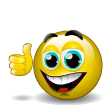